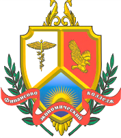 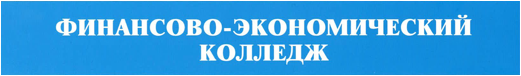 Заседание рабочей группы преподавателей
 по программам СПО 
 
38.02.01 Экономика и бухгалтерский учет (по отраслям)
38.02.02 Страховое дело (по отраслям)
38.02.06 Финансы
38.02.07 Банковское дело

Тематика: Конкурсная основа, как залог повышения мотивации и профессиональной мобильности студентов

23.10.2020
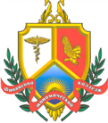 Подведение итогов заочной региональной олимпиады «Финансовая грамотность»
Номинации олимпиады
Очная форма обучения:
Специальность 38.02.01 Экономика и бухгалтерский учет (по отраслям)
Специальность 38.02.03 Операционная деятельность в логистике
Специальность 38.02.04 Коммерция (по отраслям) 38.01.02 Продавец, контролёр-кассир     
Специальность 38.02.06 Финансы
Специальность 38.02.07 Банковское дело

Заочная форма обучения:
Профессионал. Лига бухгалтеров
Профессионал. Лига финансистов 
Профессионал. Лига предпринимателей 
Знаток
Благодарим за участие и поздравляем победителей!
2.Выступление по теме 
«Использование игровых технологий как способ мотивации» 

(докладчики: Елена Викторовна Лузина и Валентина Васильевна Хоменко) 

ГБПОУ «Краснокамский политехнический техникум»
3.Выступление по теме 
«Значение организации и проведения конкурсов в образовательном учреждении» 

(докладчик: Виктория Иосифовна Казакова) 

ЧПОУ «Финансово-экономический колледж»
Основные направления конкурсов
Дидактический прием решения активизации новых методологических оснований – проведение конкурсов
Цель проведения конкурсов
Формирование общих компетенций
Усилить практическую направленность профессионального образования позволяют конкурсы профессионального мастерства
Конкурсы как часть образовательной системы, среда педагогического взаимодействия педагогов, специалистов производственного обучения и работодателей
Подводя итоги
4. Направление методических пособий на присвоение грифа. Порядок и алгоритм представления
Виды учебных изданий
Уважаемые коллеги!
Всем участникам заседания Рабочей группы будет выдан (направлен по электронной почте) Сертификат участника за подписью директора С. В. Мешковой 
ЧПОУ «ФИНАНСОВО-ЭКОНОМИЧЕСКИЙ КОЛЛЕДЖ»
Выступающим – докладчикам будет выдан (направлен по электронной почте) сертификат за подписью Т. В. Сазоновой председателя РУМО
10 ноября 2020 г.
Благодарю за внимание!
Всем удачи и крепкого здоровья

                                                     С Уважением, В. И. Казакова